Проект «Сохраняя кадры»на территории муниципального образования «Каргасокский район»
Цель проекта – сокращение кадрового дефицита в сферах здравоохранения и образования  на территории района.
Участники проекта:
Администрация Каргасокского района
ОГКУ «Центр занятости населения Каргасокского района»
ОГБУЗ «Каргасокская районная больница»
Управление образования, опеки и попечительства муниципального образования «Каргасокский район»
ЦЗН
ВРЕМЯ ДЛЯ ДЕЙСТВИЙ
Районная больница
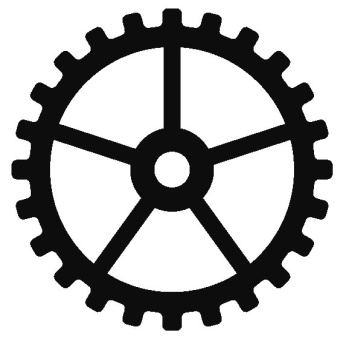 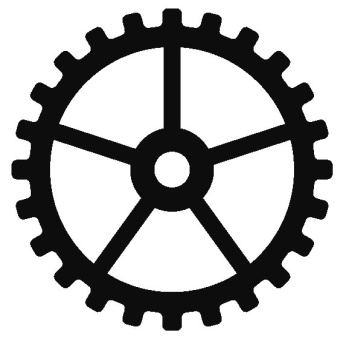 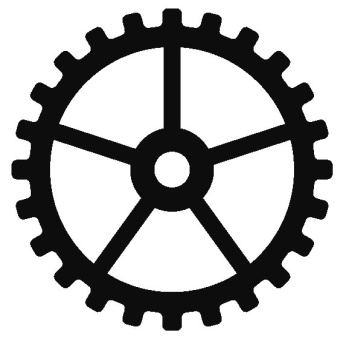 УООиП
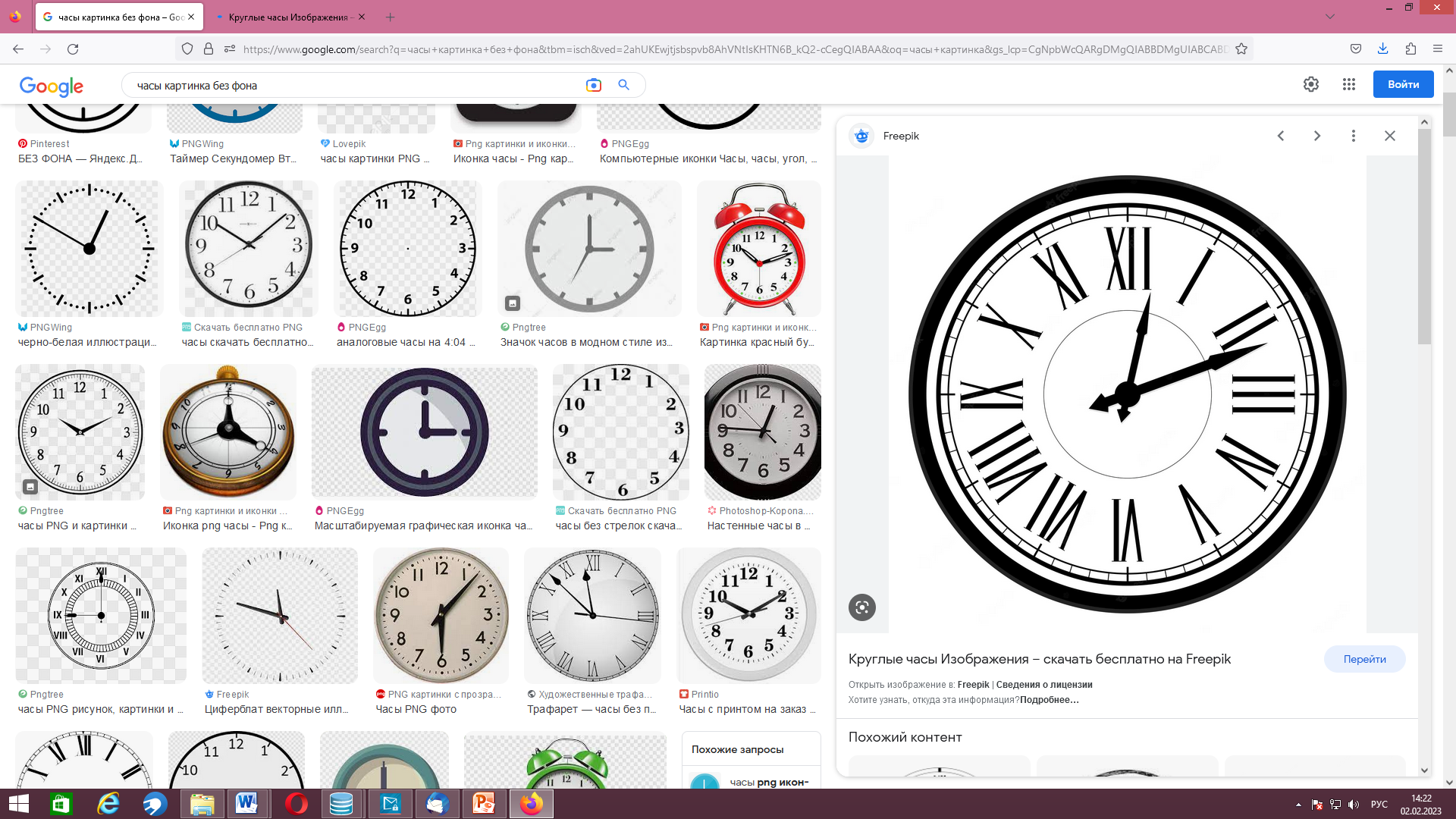 Администрация Каргасокского района
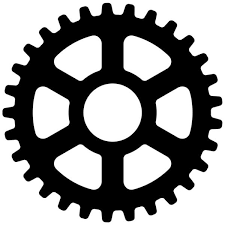 Молодые специалисты
Для достижения результата должен  работать весь механизм
Дорожная карта проекта «Сохраняя кадры»
Администрация Каргасокского района
ОГКУ «Центр занятости населения
 Каргасокского района»
Управление образования, опеки и попечительства муниципального образования «Каргасокский район»
ОГБУЗ Каргасокская районная больница
Профориентационные мероприятия со школьниками
(встречи, экскурсии, дни открытых дверей, видеоконференции, диагностика личности, информирование и т.д.)
Школы, детские сады
Больница, ФАПы
Взаимодействие со студентами 
(встречи, видеосвязь)
Организация практики студентов
Стажировка выпускников-студентов
Молодые специалисты
(студенты)
Предложения по привлечению кадров в сферу здравоохранения и образования Каргасокского района
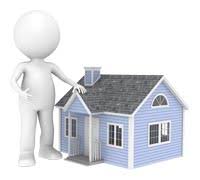 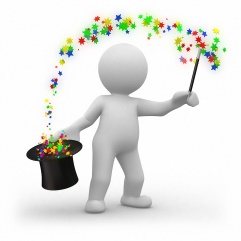 Организация современных спортивно-досуговых и культурных мероприятий 
(на постоянной основе)
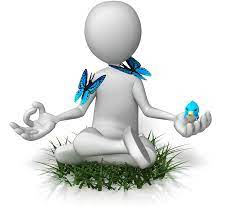 Строительство/ремонт 
жилья (благоустроенного/ полублагоустроенного)
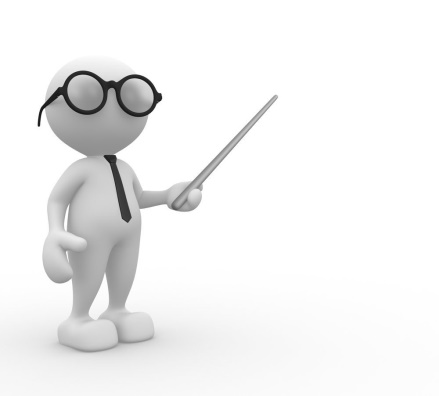 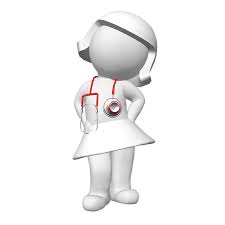 Доступность отдалённых населенных пунктов (компенсация и скидки: 
-на проезд до районного центра
- на связь)
Меры социальной поддержки студента на время прохождения учебной практики (питание, проживание, проезд)
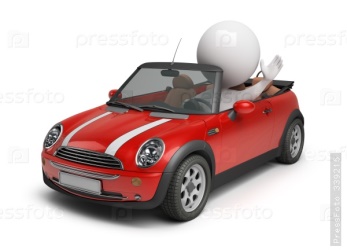 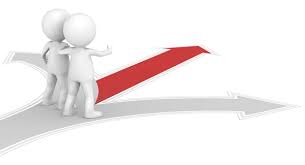 ДВИЖЕНИЕ  УЧАСТНИКОВ  ПРОЕКТА  = 
малая родина  с  молодыми   специалистами